Anzahl der Nullstellen (Theorie)
Normierte Quadratische Gleichungen:
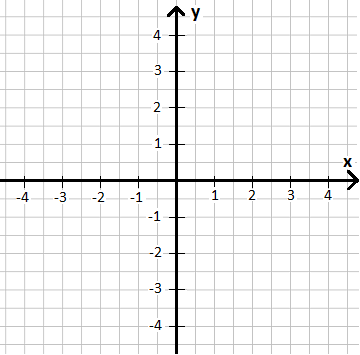 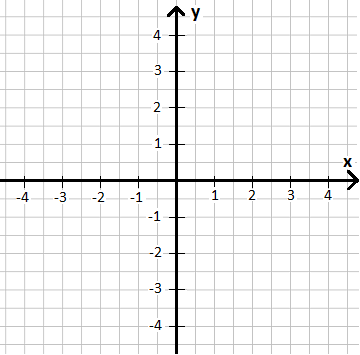 = y-Koordinate des Scheitelpunktes!!!
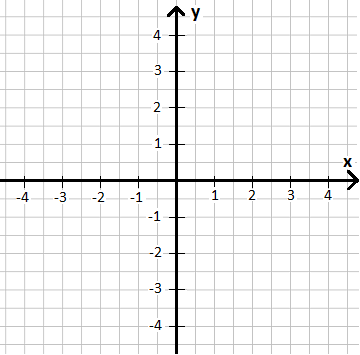 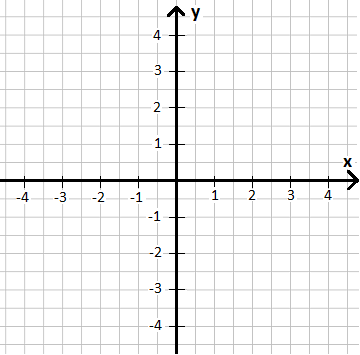 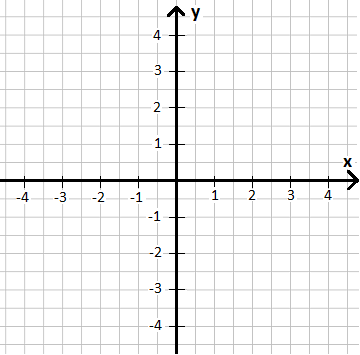 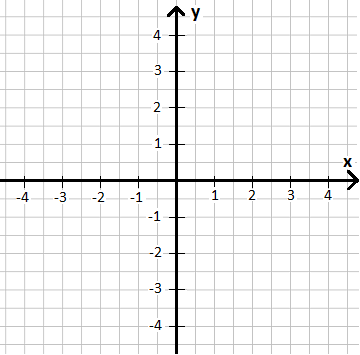 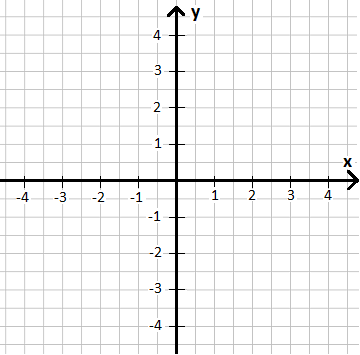 Ist die y-Koordinate des Scheitels positiv, dann besitzt f keine Nullstelle.
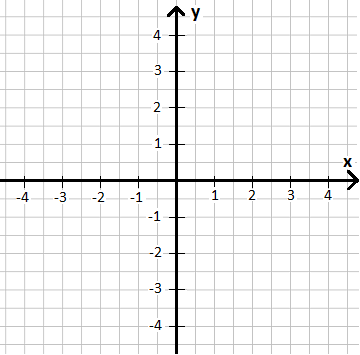 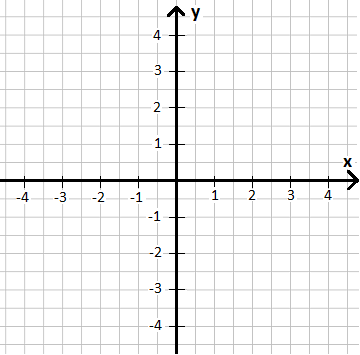 Liegt der Scheitel auf der x-Achse, so kann die Funktion entweder keine oder genau eine Nullstelle besitzen.
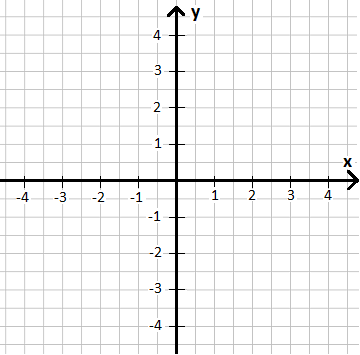 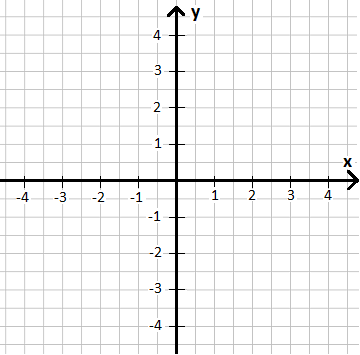 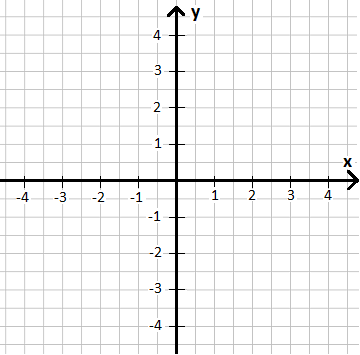